Поширення металів у природі
Підготував Куцовол Назар 
11 група, спеціальність « Початкова освіта. Інформатика»
Метали складають понад 80% усіх хімічних елементів
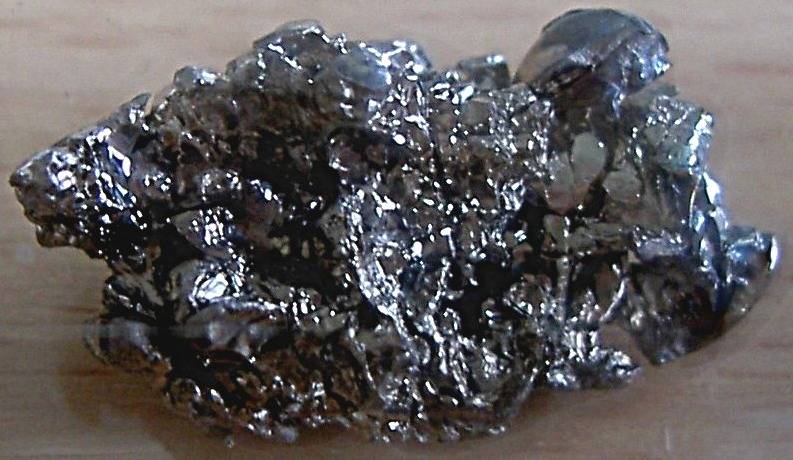 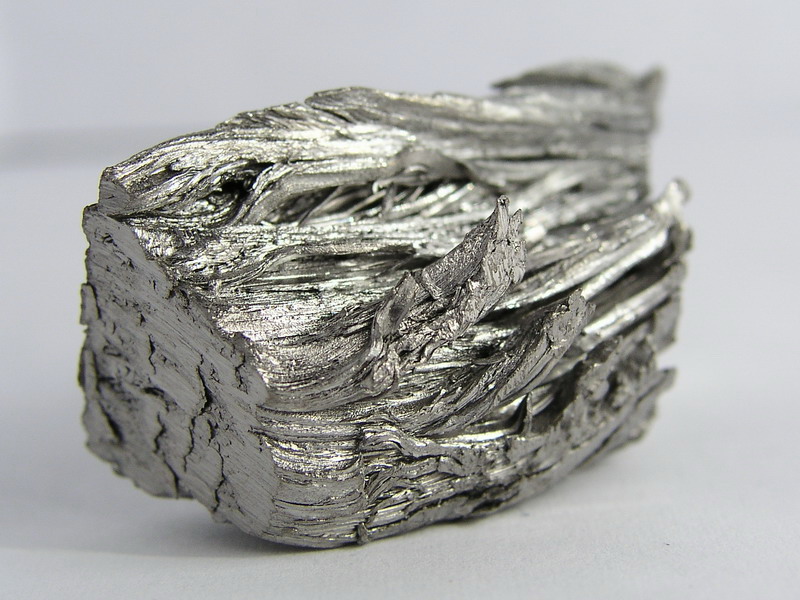 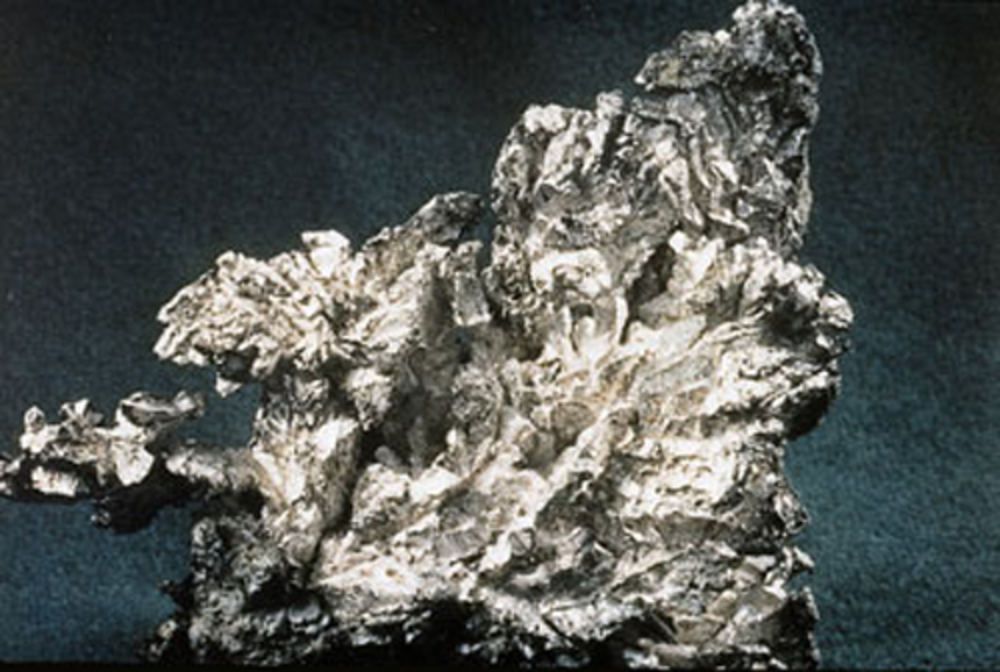 [Speaker Notes: Это задача, которую необходимо решить в ходе лабораторной работы]
Переважна більшість металів зустрічається 
природі у вигляді різних сполук і лише деякі з
них у вільному стані. Це так звані
Самородні метали (золото і платина), а також
інколи срібло, ртуть, мідь та інші метали.
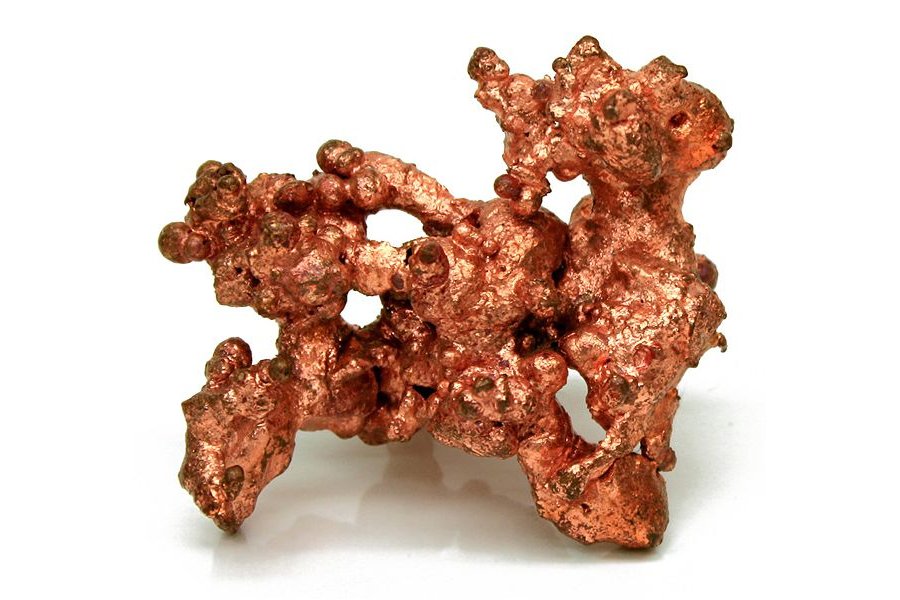 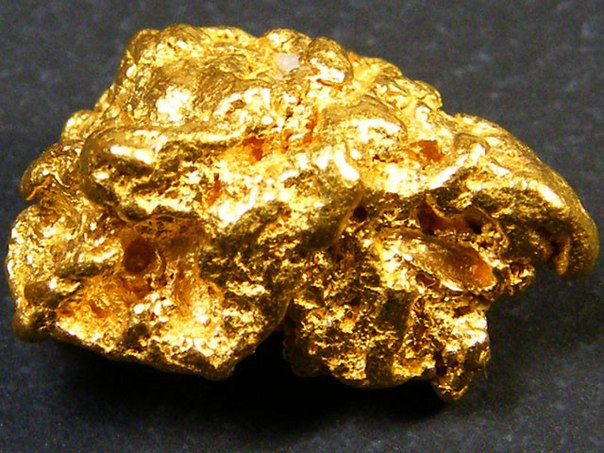 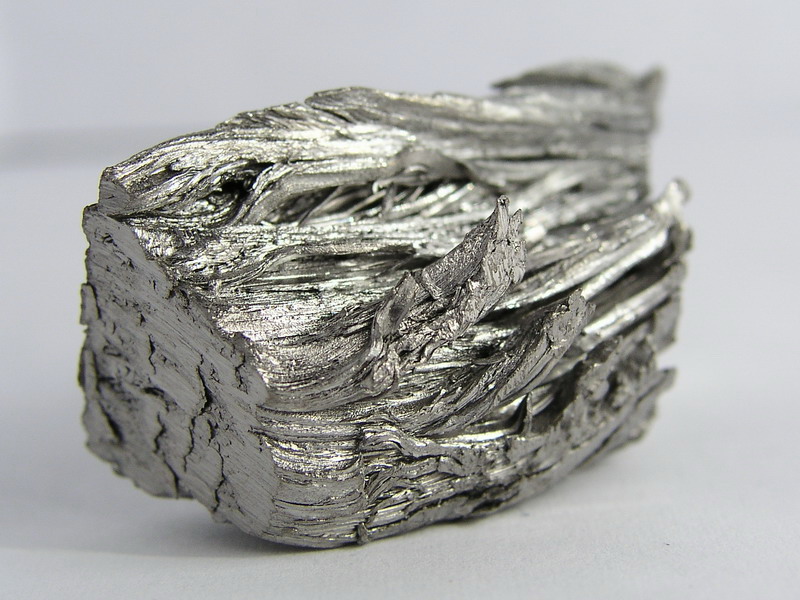 Золото
платина
мідь
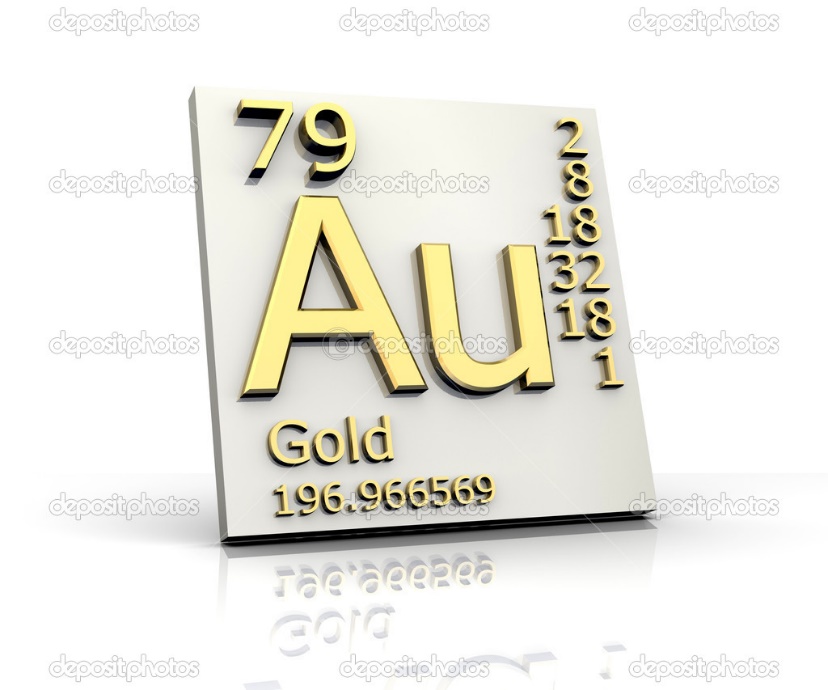 Aурум (Аu)
ЗОЛОТО - ЦЕ М'ЯКИЙ ЯСКРАВО-ЖОВТИЙ ВАЖКИЙ МЕТАЛ, НАЛЕЖИТЬ ДО БЛАГОРОДНИХ МЕТАЛІВ. КІЛЬКІСТЬ ЗОЛОТА В ГІДРОСФЕРІ ВЕЛИЧЕЗНА І СТАНОВИТЬ БЛИЗЬКО 5-6 МЛН Т. ВМІСТ ЗОЛОТА В ОСАДОВИХ ПОРОДАХ ВІДНОСНО НИЗЬКИЙ. У ПРИРОДІ ЗОЛОТО, ГОЛОВНИМ ЧИНОМ, ТРАПЛЯЄТЬСЯ У ВИГЛЯДІ ЗОЛОТА САМОРОДНОГО, А ТАКОЖ У ВИГЛЯДІ ТВЕРДИХ РОЗЧИНІВ ЗІ СРІБЛОМ, МІДДЮ, БІСМУТОМ, РОДІЄМ, ІРИДІЄМ І ПЛАТИНОЮ (ПЛАТИНИСТЕ ЗОЛОТО).
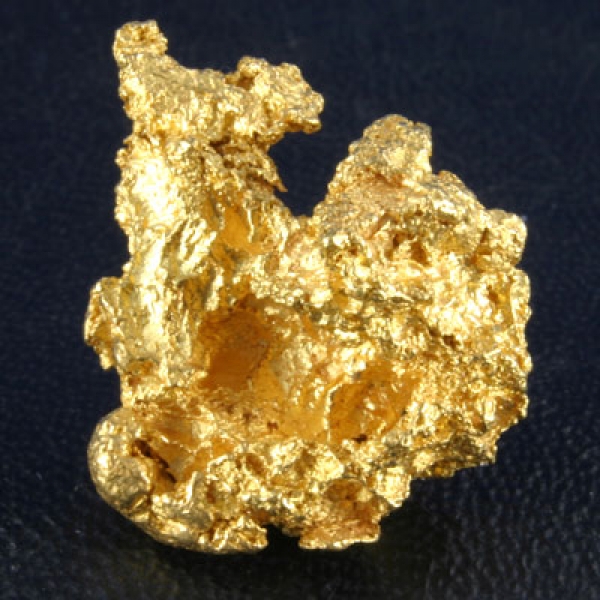 [Speaker Notes: Введите краткое описание исследования, выделив от трех до пяти главных пунктов.]
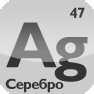 Аргентум (Ag)
СРІБЛО Є МАЛОАКТИВНИМ МЕТАЛОМ, ВНАСЛІДОК ХІМІЧНОЇ СТІЙКОСТІ ЙОГО ВІДНОСЯТЬ ДО БЛАГОРОДНИХ МЕТАЛІВ. ЧИСТЕ СРІБЛО БІЛОГО КОЛЬОРУ. ГРЕЦЬКІ ХРОНІКИ ПРИПИСУЮТЬ ВІДКРИТТЯ СРІБЛА ГРЕКУ ЕАКУ БЛИЗЬКО 1300 ДО Н. Е.
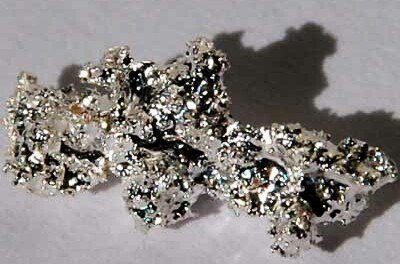 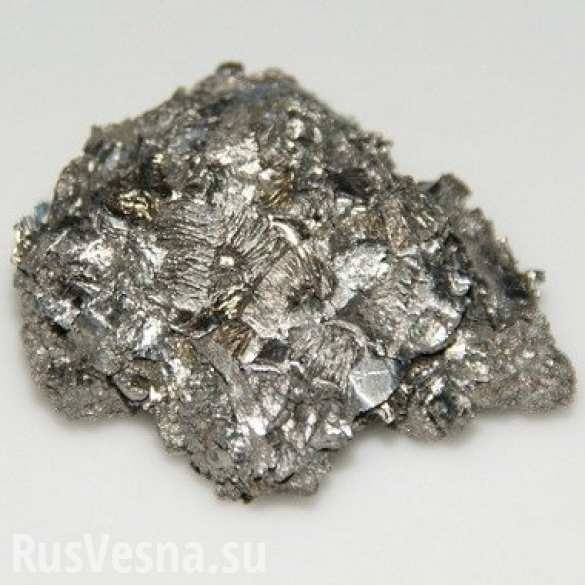 З благородних металів срібло найбільш широко розповсюджене у природі. Зустрічається у вигляді самородного срібла у вигляді сполук із сіркою, арсеном, стибієм та хлором. Найбільші рудники з видобування срібла у світі: у Мексиці, Росії, Перу, США
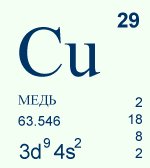 Купрум (Cu)
МІДЬ - ЦЕ В’ЯЗКИЙ, ЧЕРВОНУВАТО-КОРИЧНЕВИЙ МЕТАЛ. ХІМІЧНО МАЛОАКТИВНИЙ, МІСТИТЬСЯ В ОСНОВНИХ ГІРСЬКИХ ПОРОДАХ. ВІДОМО 170-200 МІНЕРАЛІВ МІДІ. ДО НИХ НАЛЕЖАТЬ: САМОРОДНА МІДЬ Сu (92%), ХАЛЬКОПІРИТ (34,6%), БОРНІТ, КУБАНІТ, ХАЛЬКОЗИН, КОВЕЛІН.
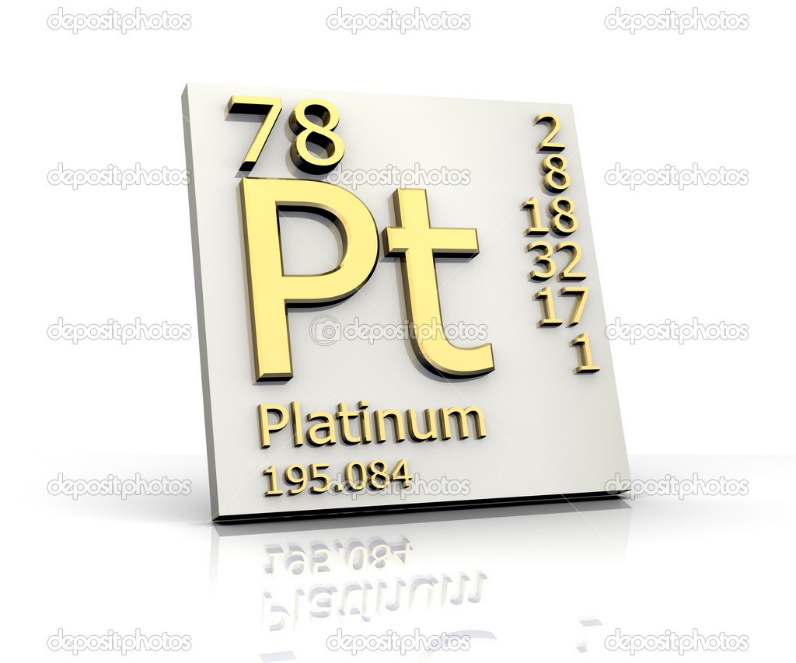 Платина (Pt)
ПЛАТИНА - ВАЖКИЙ, М'ЯКИЙ, БЛИСКУЧИЙ, СІРУВАТО- БІЛИЙ ПЛАСТИЧНИЙ МЕТАЛ, ХІМІЧНО МАЛОАКТИВНИЙ. ПЛАТИНА — ДУЖЕ РІДКІСНИЙ ЕЛЕМЕНТ. ЗУСТРІЧАЄТЬСЯ У ВИГЛЯДІ САМОРОДНОГО МЕТАЛУ ТА ЙОГО СПЛАВІВ, А ТАКОЖ У ВИГЛЯДІ МІНЕРАЛІВ СУЛЬФІДІВ, НАЙВАЖЛИВІШІ З ЯКИХ – ПОЛІКСЕН, ФЕРОПЛАТИНА, СПЕРИЛІТ.
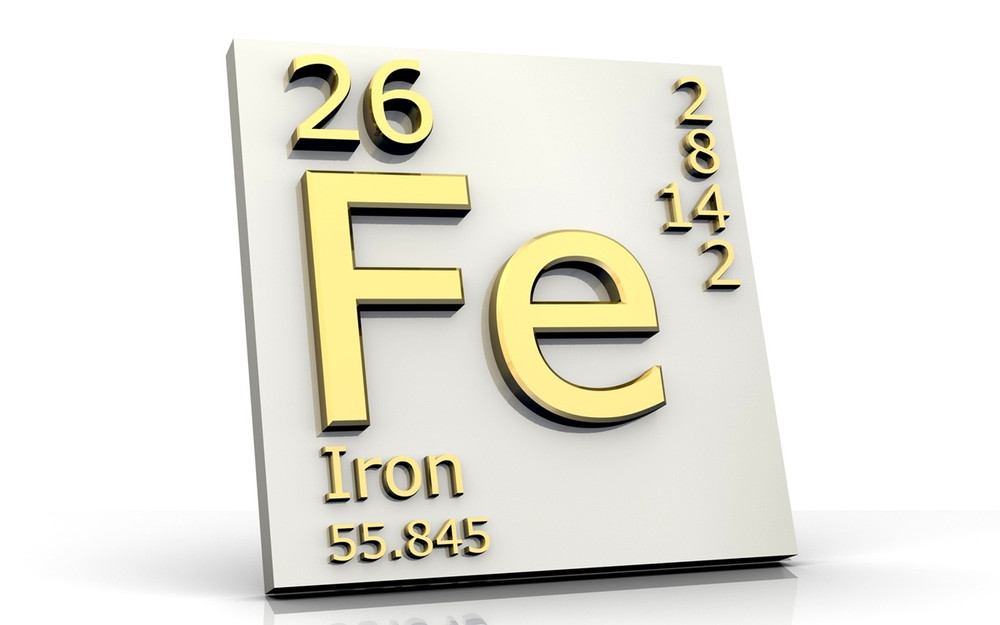 Ферум (Fe)
ЗАЛІЗО - ЦЕ СРІБЛЯСТО-СІРИЙ, ПЛАСТИЧНИЙ І КОВКИЙ МЕТАЛ, ЯКИЙ ЛЕГКО ОКИСНЮЄТЬСЯ. ЗА ПОШИРЕНІСТЮ У ПРИРОДІ ФЕРУМ ПОСІДАЄ ДРУГЕ МІСЦЕ СЕРЕД МЕТАЛІВ. ЗА ВМІСТОМ У ЗЕМНІЙ КОРІ ФЕРУМ ПОСІДАЄ 4-Е МІСЦЕ. ЗУСТРІЧАЄТЬСЯ ВІН ВИКЛЮЧНО У ВИГЛЯДІ СПОЛУК. ВІЛЬНЕ ЗАЛІЗО ЗНАХОДЯТЬ ЛИШЕ В МЕТЕОРИТАХ. НАЙВАЖЛИВІШІ МІНЕРАЛИ ФЕРУМУ: ГЕМАТИТ (70% FE), МАГНЕТИТ (72,4% FE), ҐЕТИТ (62,9% FE) ТА ІН.
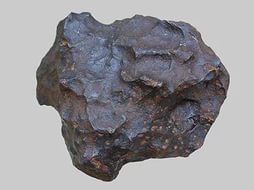 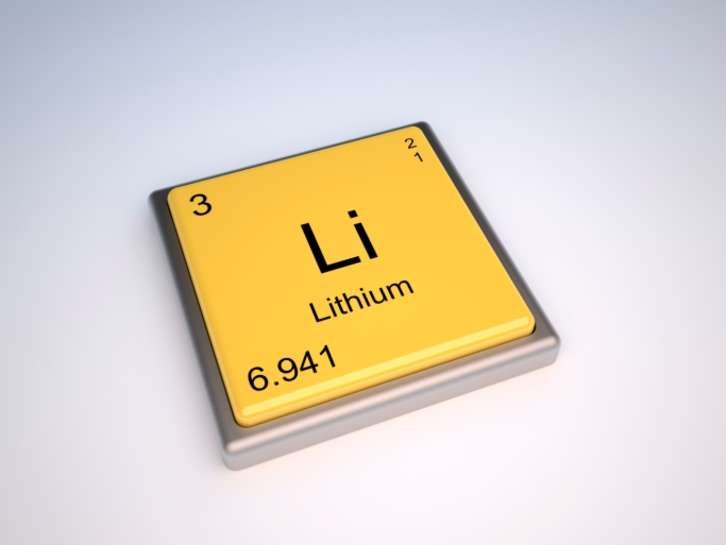 Літій (Li)
М'який, сріблясто-білий, найлегший метал. Належить до лужних металів. Хімічно активний. Літій було відкрито 1817 року шведським хіміком і мінералогом Й. Арфведсоном.
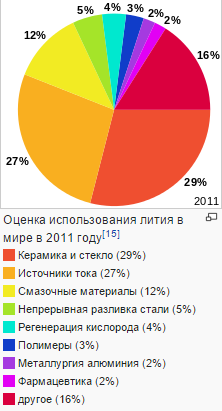 ВМІСТ ЛІТІЮ У ЗЕМНІЙ КОРІ СТАНОВИТЬ УСЬОГО 3% (МАС). ЛІТІЙ УТВОРЮЄ ВЛАСНІ РІДКІ МІНЕРАЛИ, АЛЕ НАЙЧАСТІШЕ ВІН ЗУСТРІЧАЄТЬСЯ У ПРИРОДІ ЯК ДОМІШКА ДО СПОЛУК НАТРІЮ ТА КАЛІЮ. НАЙБІЛЬШІ СВІТОВІ ЗАПАСИ ЛІТІЮ МАЄ США, ЧИЛІ (ЛІТІЄНОСНА РОПА), КАНАДА, АВСТРАЛІЯ.
НАТРІЙ (Na)
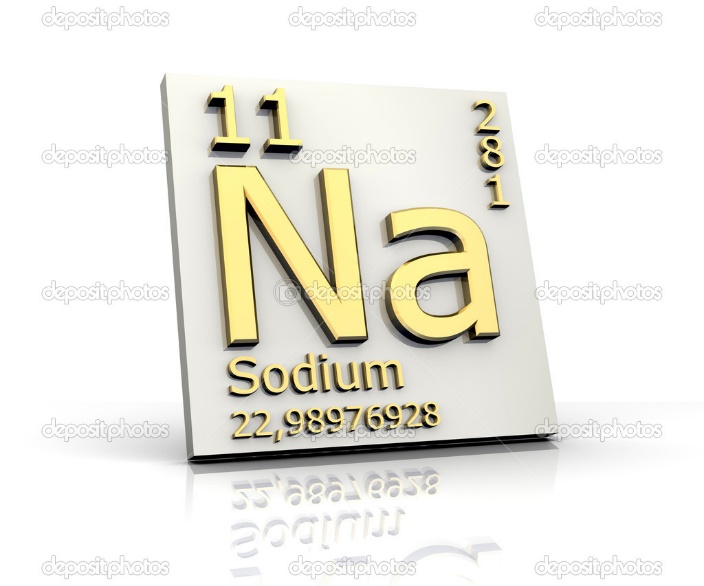 Лужний сріблясто-білий м'який метал, дуже активний, на повітрі швидко окиснюється. Вперше був отриманий англійським хіміком Г. Деві в 1807 році. Натрій становить 2,6% від маси земної кори і знаходиться у вигляді NaCl у твердому мінералі - кам’яній солі - і в морській воді, а також у мінералах(чилійська селитра NaNO3; сода Na2CO3).
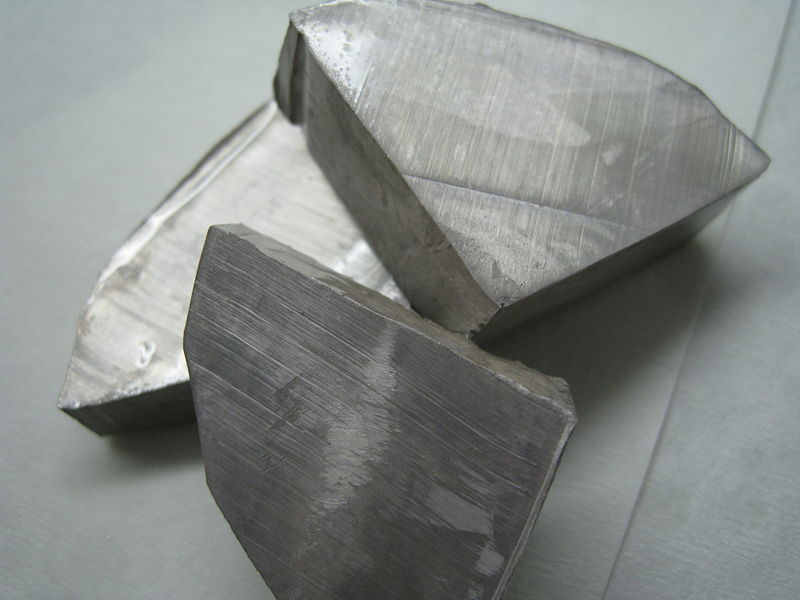 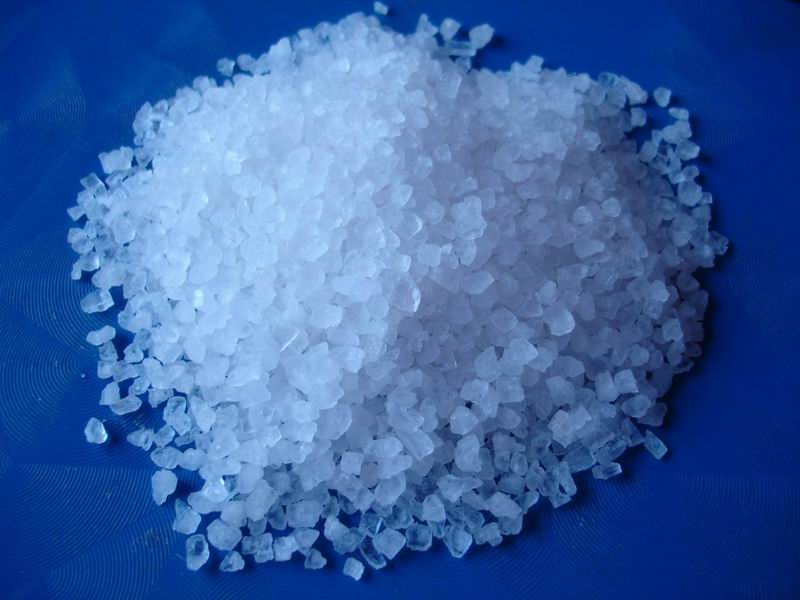 Найбільші поклади хлориду натрію NaCi (кам’яна сіль) є на Уралі, Донбасі та в ін. Значна кількість хлориду натрію
добувається у вигляді самосадної з соляних озер Ельтон і Баскунчак у західному Казахстані. Величезні запаси 
Сульфату натрію ( мірабіліт) нагромаджені в затокі Кара-Богаз-Гол у східній частині Каспійського моря.
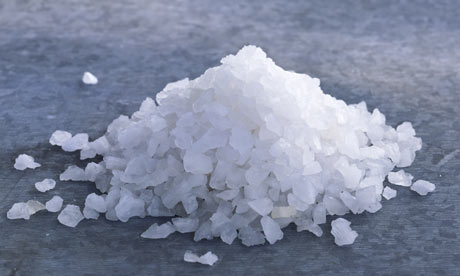 Калій (К)
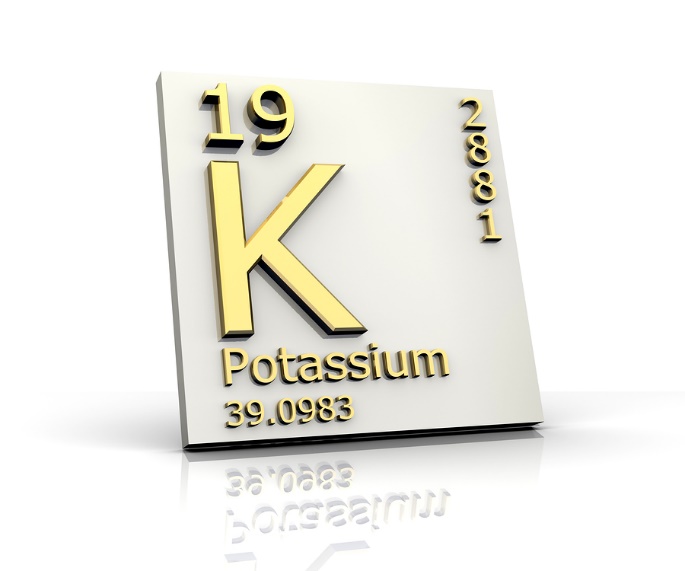 М'який сріблясто-білий метал. Хімічно дуже активний, сильний відновник, на повітрі легко окиснюється. Відкритий англійським хіміком Г. Деві в 1807р. Належить до групи лужних металів. На нього припадає 2,6% маси земної кори. Зустрічається тільки у вигляді різних сполук. Поклади сполук калію знайдені в Білорусі (м. Солігорськ) і в Україні (м. Калуш і м. Стебник у Прикарпатті).
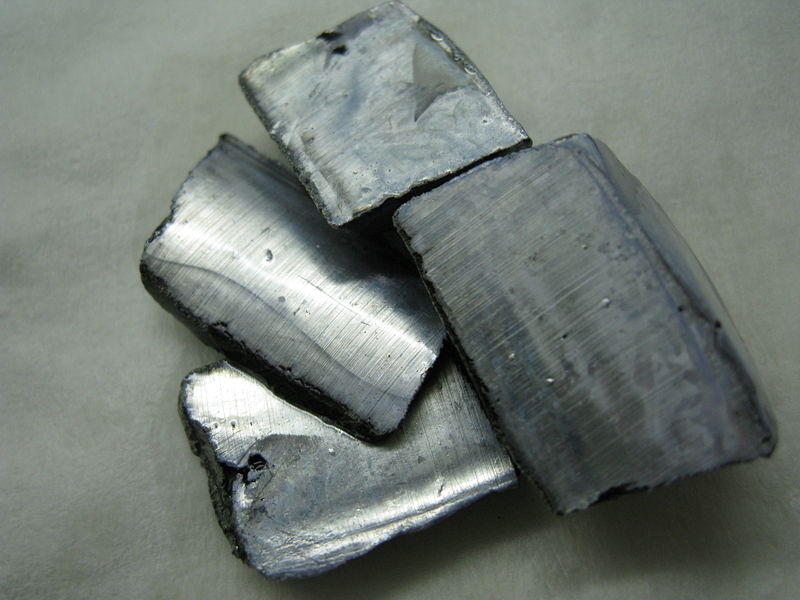 Цезій (Cs)
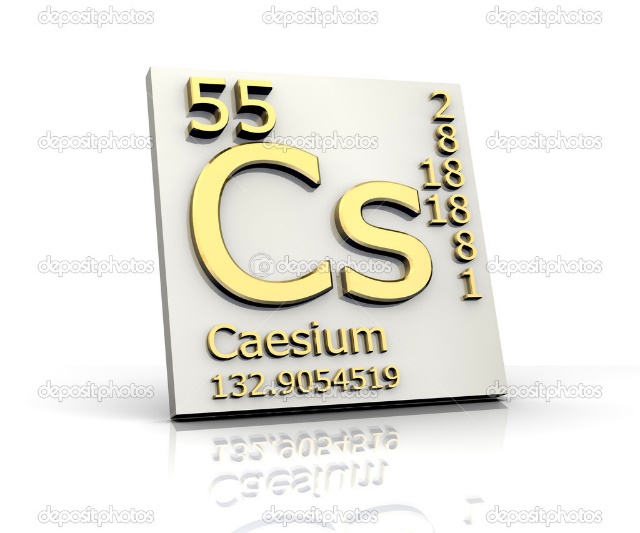 Цезій дуже м'який, в'язкий сіруватий метал. Хімічно дуже активний, вибухає від контакту з водою, енергійно реагує з галогенами, сіркою та ін. Відкритий у 1860 р. Належить до лужних металів.
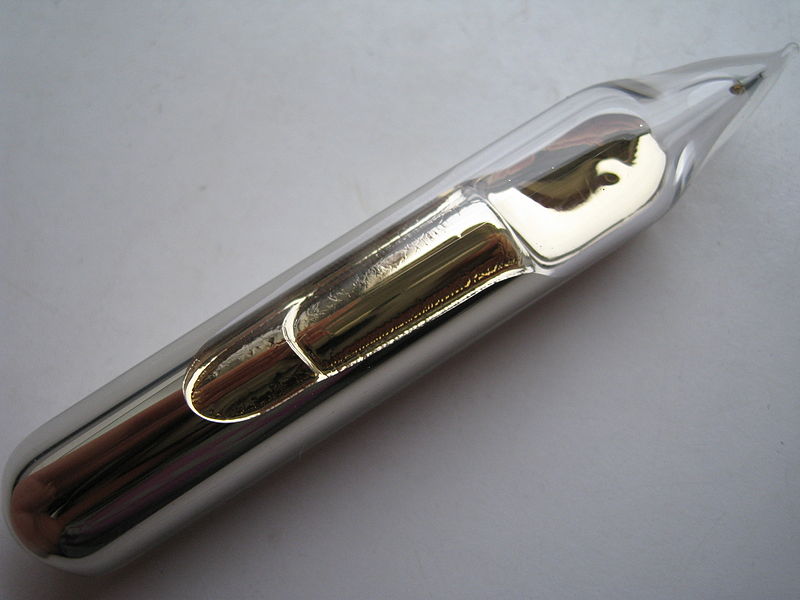 Рубідій (Rb)
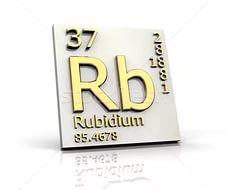 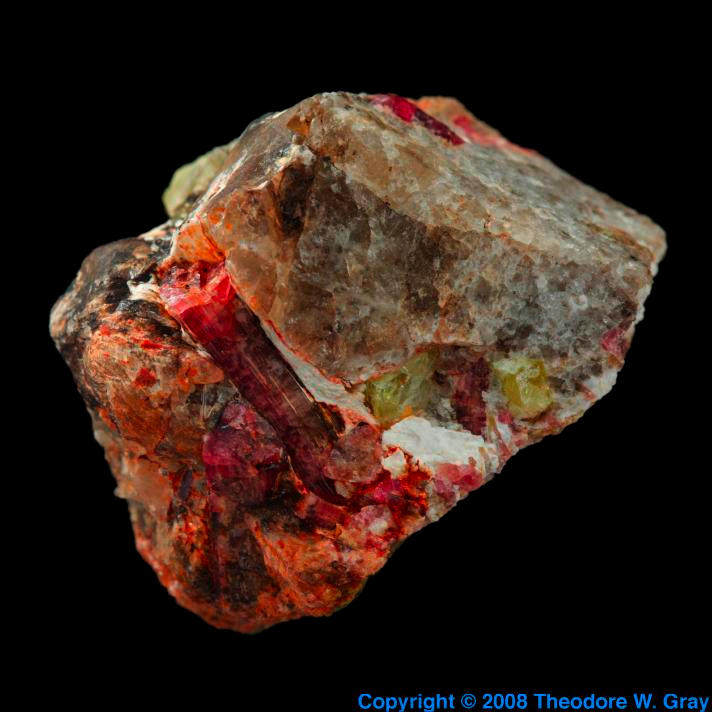 Рубідій сріблясто-білий, легкоплавкий, хімічно дуже активний, на повітрі самозаймається, з водою реаґує з вибухом. Відкритий німецькими вченими у 1861р.
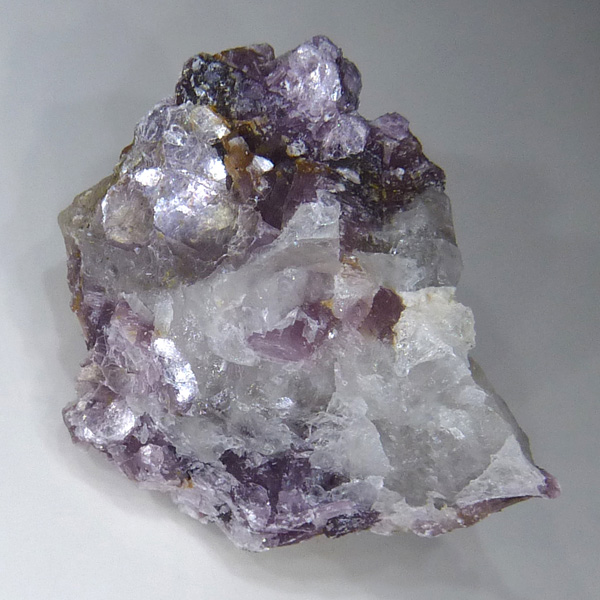 Вплив металів на живу природу
Одним з найсильніших за дією і найбільш поширеним хімічним забрудненням є забруднення важкими металами. 
До важких металів ставляться більше 40 хімічних елементів періодичної системи Д.І. Менделєєва, маса атомів яких становить понад 50 атомних одиниць. 
Ця група елементів бере активну участь у біологічних процесах, входячи до складу багатьох ферментів. Свинець, цинк, кадмій, ртуть, молібден, хром, марганець, нікель, олово, кобальт, титан, мідь, ванадій є важкими металами. 
Важкі метали, потрапляючи в наш організм, залишаються там назавжди, вивести їх можна тільки за допомогою білків молока і білих грибів. Досягаючи певної концентрації в організмі, вони починають своє згубний вплив - викликають отруєння, мутації. Крім того, що самі вони отруюють організм людини.
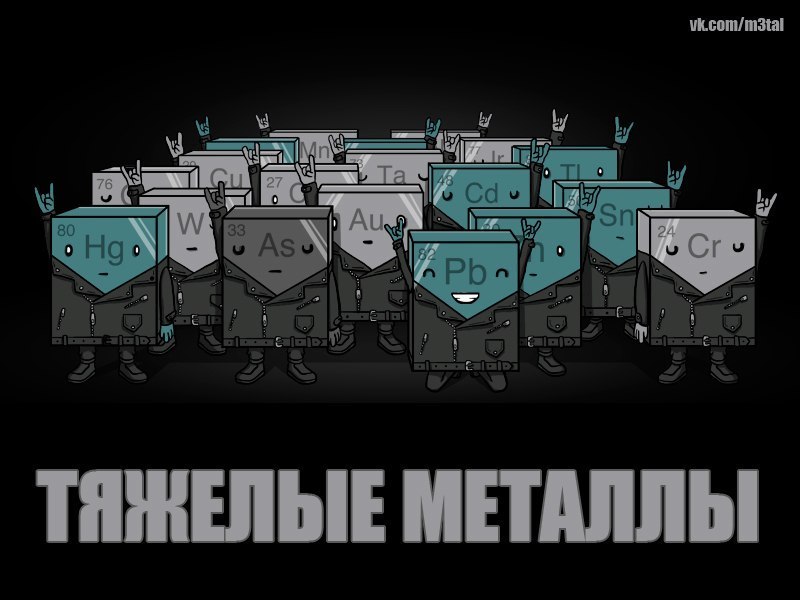 Одним з найсильніших за дією і найбільш поширеним хімічним забрудненням є забруднення важкими металами. 
До важких металів ставляться більше 40 хімічних елементів періодичної системи Д.І. Менделєєва, маса атомів яких становить понад 50 атомних одиниць. 
Ця група елементів бере активну участь у біологічних процесах, входячи до складу багатьох ферментів. Свинець, цинк, кадмій, ртуть, молібден, хром, марганець, нікель, олово, кобальт, титан, мідь, ванадій є важкими металами.
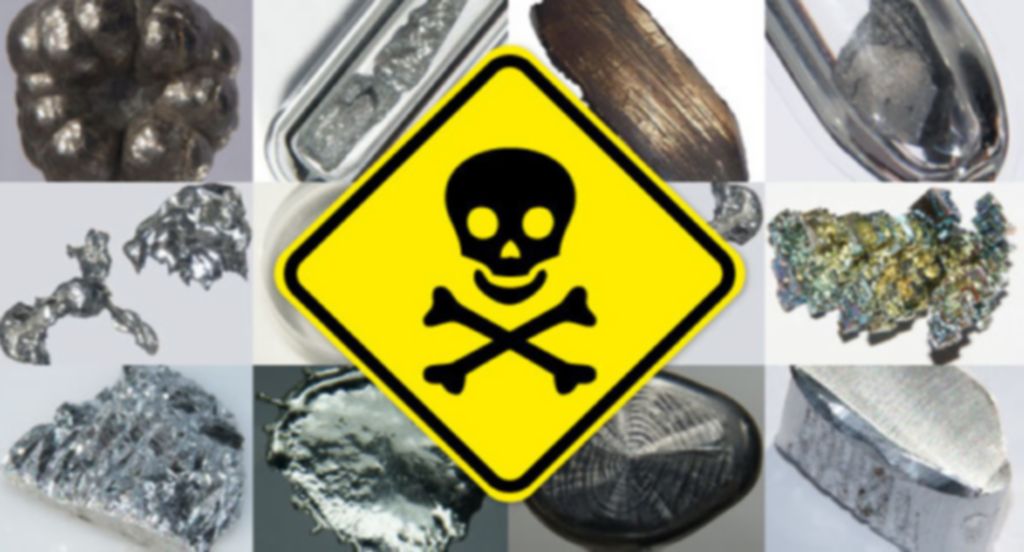 Джерела надходження важких металів поділяються на природні (вивітрювання гірських порід та мінералів, ерозійні процеси, вулканічна діяльність) і техногенні (видобуток і переробка корисних копалин, спалювання палива, рух транспорту, діяльність сільського господарства). 
Інша частина надходить в безстічні водойми, де важкі метали накопичуються і стають джерелом вторинного забруднення, тобто утворення небезпечних забруднень у ході фізико-хімічних процесів, що йдуть безпосередньо в середовищі. Важкі метали накопичуються в грунті, особливо у верхніх гумусових горизонтах, і повільно видаляються при вилуговуванні, споживанні рослинами, ерозії і дефляції - видуванні грунтів.
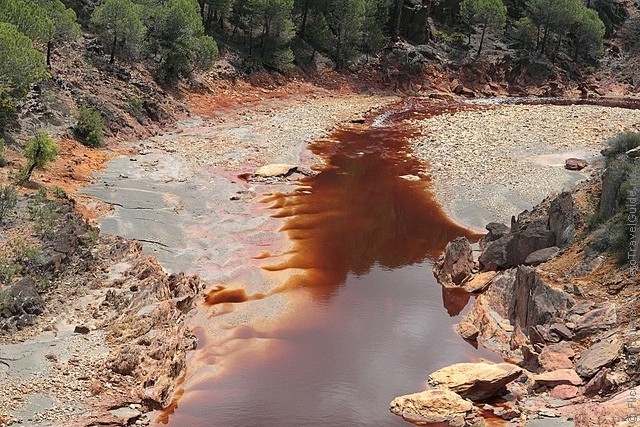 Період напіввидалення або видалення половини від початкової концентрації становить тривалий час: для цинку - від 70 до 510 років, для кадмію - від 13 до 110 років, для міді - від 310 до 1500 років і для свинцю - від 740 до 5900 років. У гумусової частини грунту відбувається первинна трансформація потрапили в неї сполук. 
Ртуть, свинець, кадмій входять до загального переліку найбільш важливих забруднюючих речовин навколишнього середовища, узгоджений країнами, що входять в ООН.
Темно-червоний колір води пояснюється наявністю в річці безлічі важких металів